Addizione  e
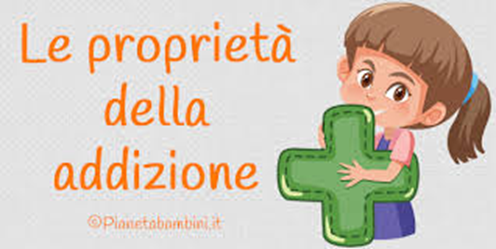 III E CAPOLUOGO MATEMATICA
INS. FORTUNATA PERNA
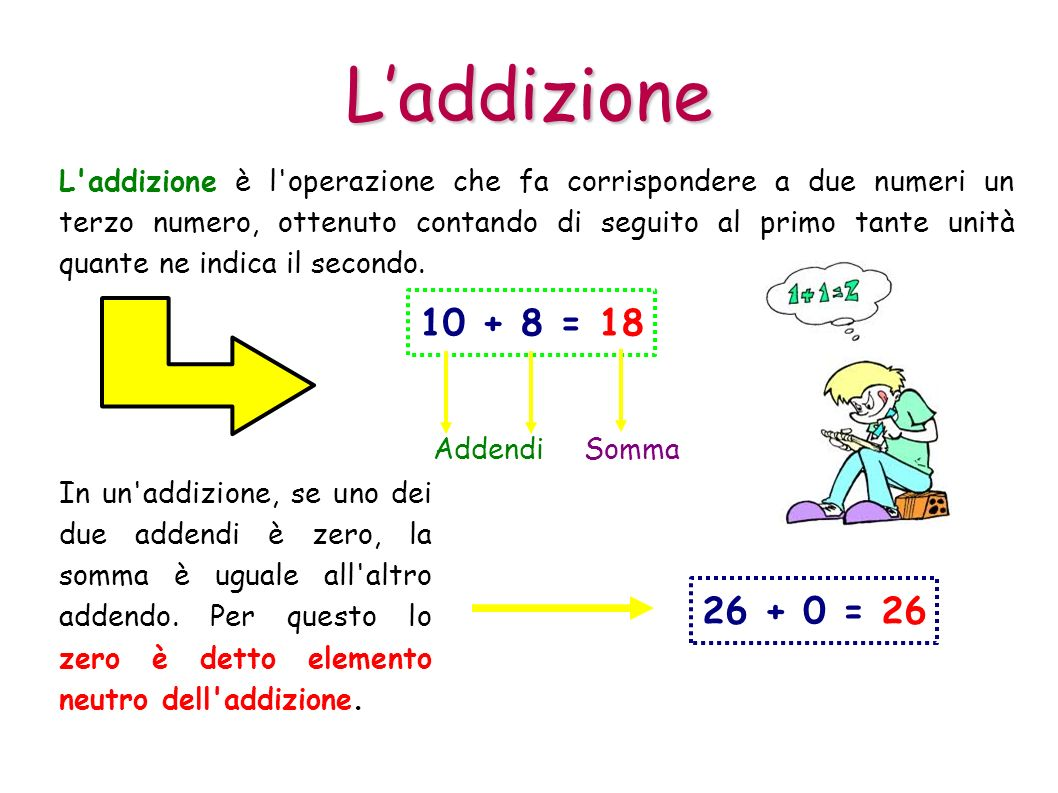 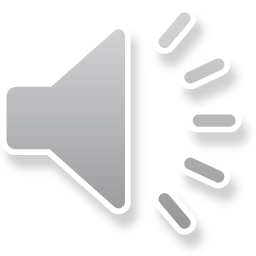 Addizione in colonna con tre addendi
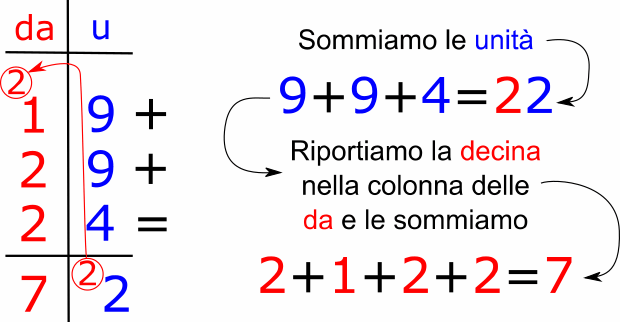 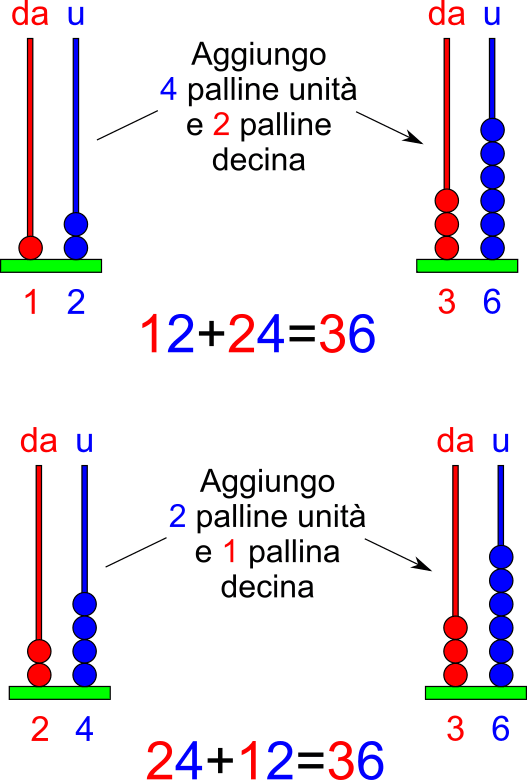 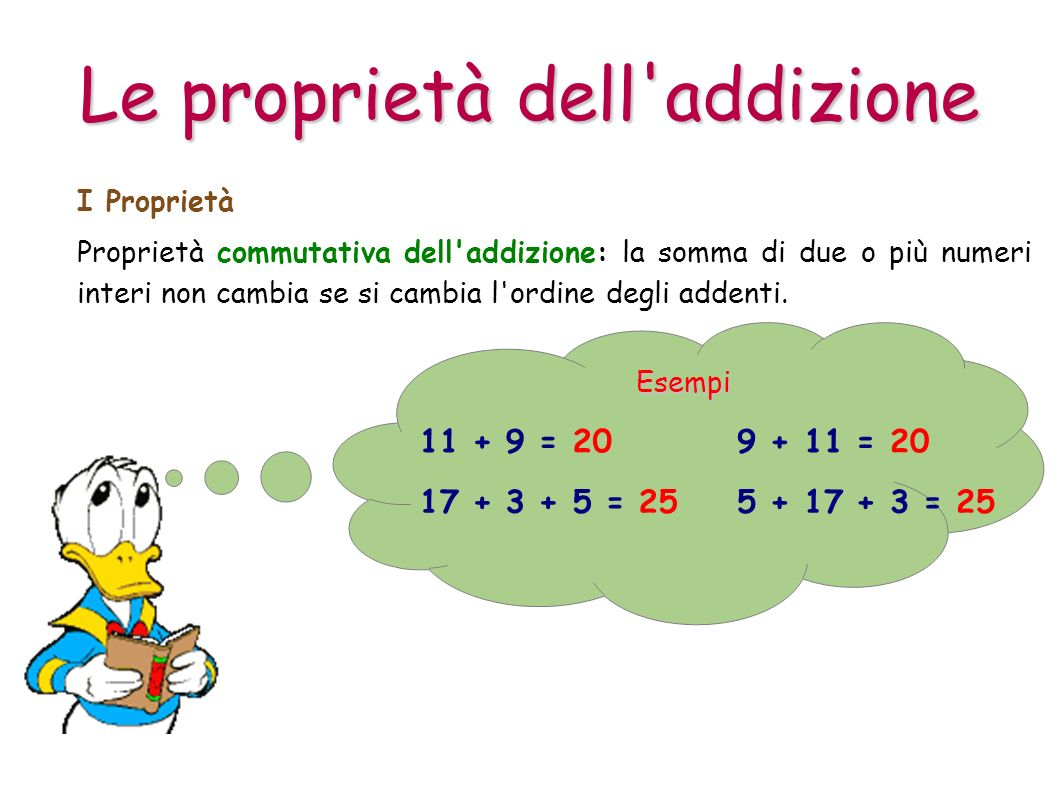 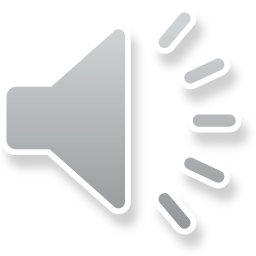 La proprietà commutativa ci consente di fare la prova dell’addizione cioè di verificare se l’addizione è stata eseguita correttamente.
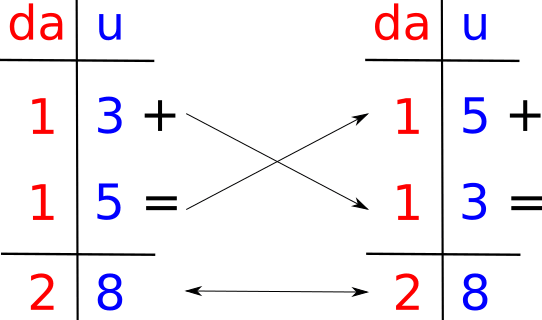 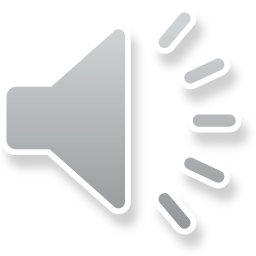 Esegui le seguenti addizioni applicando la proprietà commutativa.

130 + 72=511+68=645 + 253=454 +253=
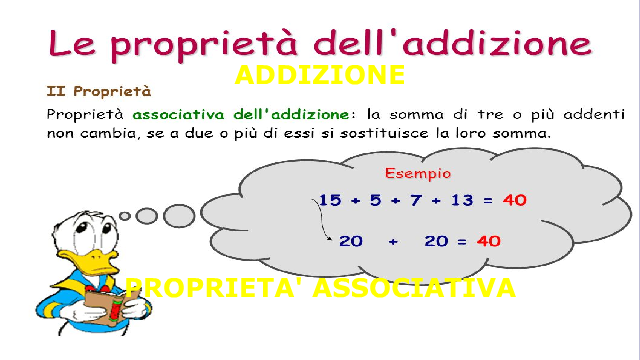 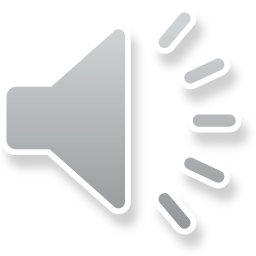 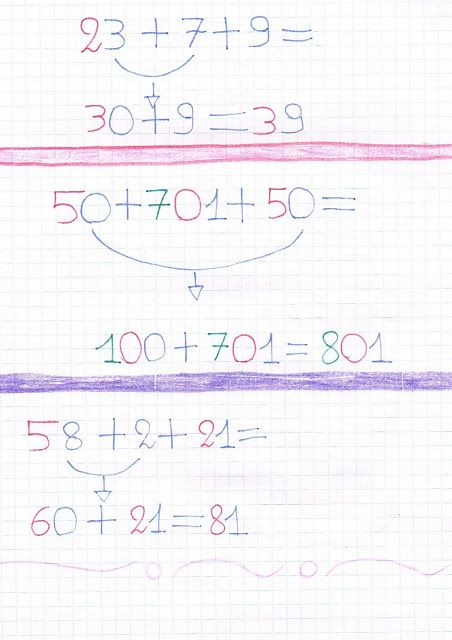 Sul quadernoEsegui le seguenti addizioni in riga applicando la proprietà associativa.37 + 3+ 15= 40 + 15 = 5530 + 70+ 10 =150+ 80+ 20=60 + 40+ 25=120+ 20 + 50 =100 + 30 + 150=Dal libro di testo: esercizio pagina 18 n 2 lettera a e lettera b